Использование личностно-ориентированных технологий в работе с детьми школьного возраста
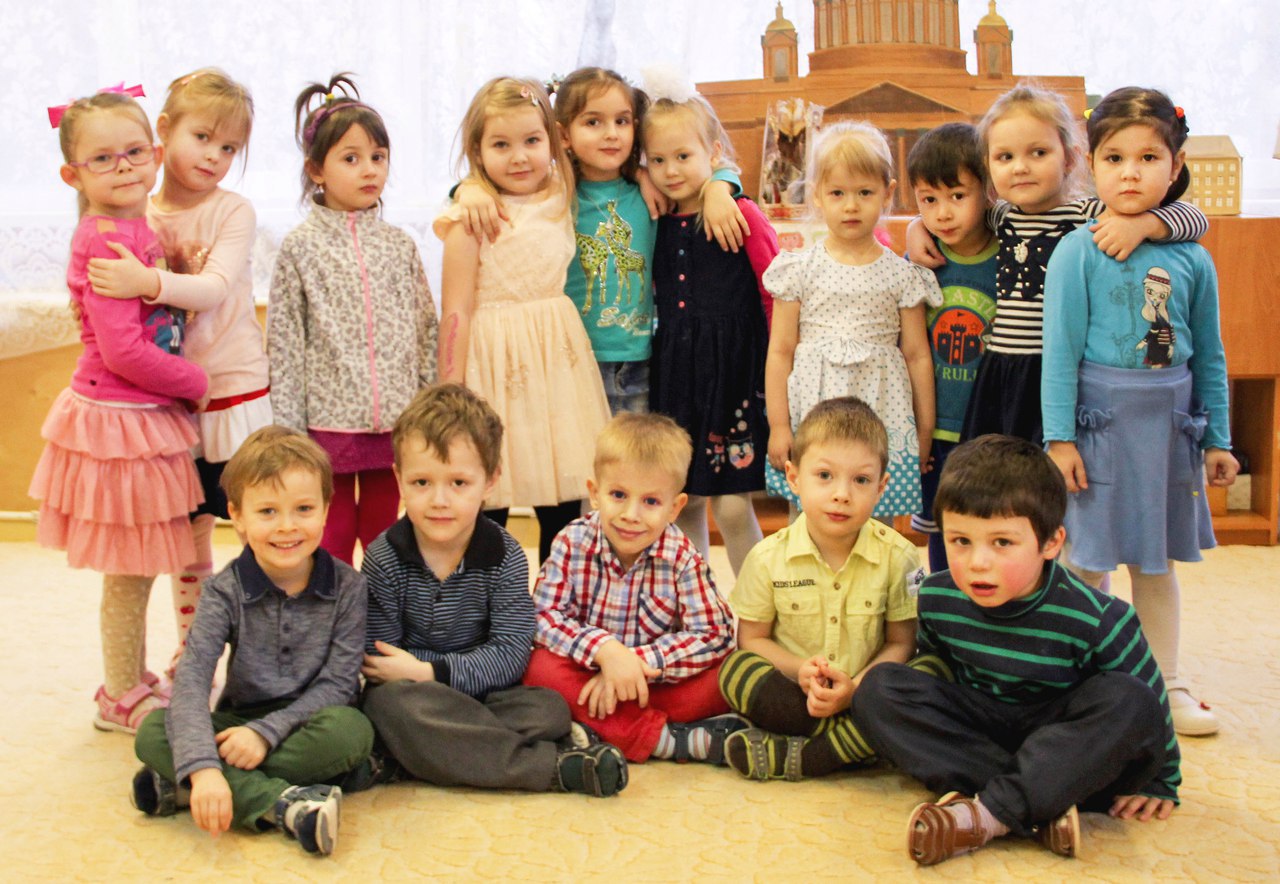 Составила воспитатель Васильева Ирина Юрьевна
Личностно-ориентированные технологии ставят в центр всей образовательной системы личность ребенка.
«Личность –это осознание себя, внешнего мира и места в нём.»
                                  (Г. Гегель.) 

На формирование личности влияют три фактора: 
ВОСПИТАНИЕ
СОЦИАЛЬНАЯ СРЕДА
НАСЛЕДСТВЕННЫЕ ЗАДАТКИ
Личностно-ориентированная технология
Любая педагогическая технология
Понимание
два субъекта
два сознания, взаимопонимание
диалог
общение
сотрудничество, равенство во взаимопонимании
Объяснение 
один субъект
только одно сознание

монолог 
всегда назидание
всегда взгляд «сверху вниз»
Компоненты личностного подхода ориентированы на:
распознание особенностей малыша, его врождённых задатков;
создание условий максимального развития индивидуальных способностей ребенка;
поддержку детской инициативы и самостоятельности в разных видах деятельности (игровой, исследовательской, проектной, познавательной и т.д.);
на создание условий реализации всех гражданских прав
уважительное  отношение  к ребёнку.
Если дети живут в обстановке критики, они учатся критиковать и осуждать других людей;
Если дети живут в обстановке вражды и злобы, они учатся быть злыми, учатся драться;
Если дети живут среди насмешек. Они становятся нерешительными и излишне скромными;
Если дети живут в обстановке стыда и смущения. Чувство собственного достоинства уступает место чувству вины.
                                            Дороти Ло Нолт
6 принципов общения
Принятие
Доступность
Признание
Авторитет
Ответственность
Родительская любовь
Приемы персонально-личностного подхода
прием «Гейша» заключает в себе «способность внушить ребенку, что он единственный и неповторимый среди других единственных и неповторимых»;
прием «Расклад» - воспитатель должен знать положительные и отрицательные качества ребенка, но ставку делать только на развитие положительных;
прием «Научи меня, пожалуйста» - может использоваться для реализации такой формы сотрудничества, как наставничество: ребенок учит взрослого делать то, что сам уже умеет делать. Взрослый прилежно учится, если ребенок согласился стать его наставником;
Приемы персонально-личностного подхода
прием «Гордость» основан на желании ребенка чувствовать себя умеющим, компетентным;
прием «День прошел» - мысленное возвращение к прошедшему дню и рассказывание обо всем хорошем, что за него случилось у каждого ребенка;
прием «Эмоциональное обволакивание» - общение с ребенком ласковым, добрым тоном, подчеркивание положительных результатов работы, помощь в выполнении поручений и т.д.
Приемы персонально-личностного подхода
прием «Помоги» - потребность в своей значимости ребенок может реализовать, помогая игрушкам решать их проблемы;
прием «Заражение» - передача эмоционального состояния от одного индивида к другому;
прием «Все вместе» построен на желании ребенка чувствовать свою необходимость и значимость в коллективной работе;
прием «Отвлечение», направленный на отвлечение ребенка от горестных переживаний игрой, наблюдением за чем-либо и др.
Личностный подход к ребенку
Личностный подход, по мнению А. С. Белкина, В. И. Яковлева, предполагает глубокое понимание особенностей развития ребенка, его характера, личностных качеств, причин неуспеваемости и отклонений в поведении.
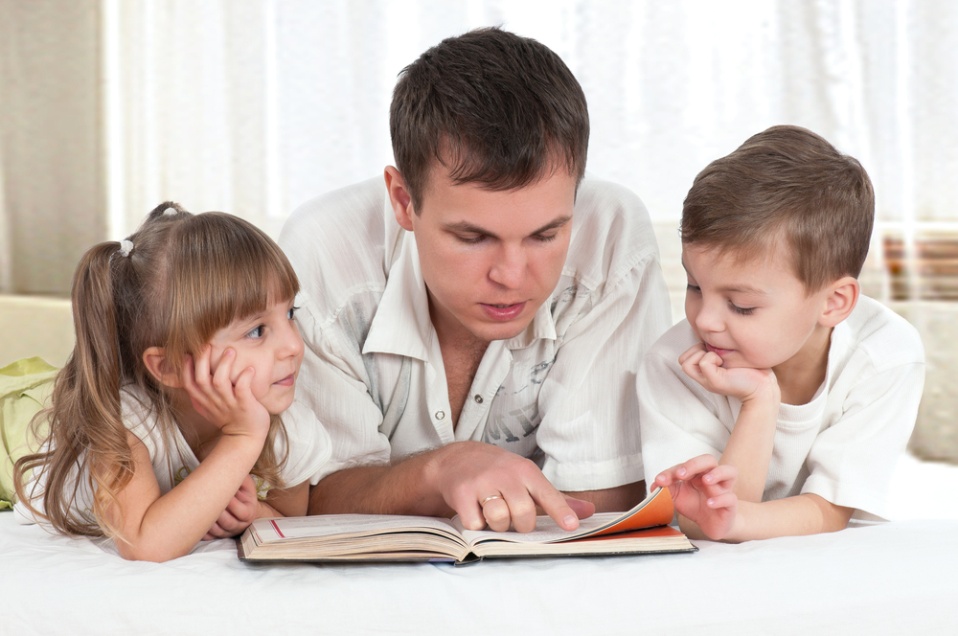 Истоки развития личностно-ориентированной педагогической технологии
Содержатся в положениях диалоговой концепции культуры М.М. Бахтина и            В.С. Библера, где обоснована идея всеобщности диалога как основы человеческого сознания.
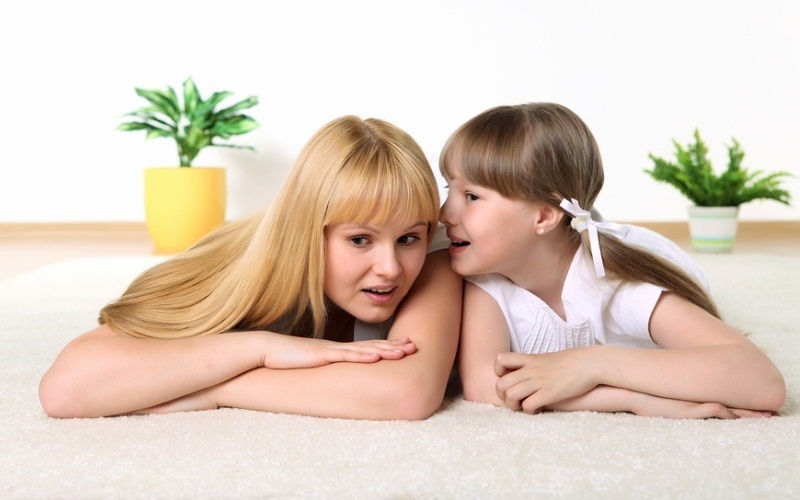 Рекомендуем прочитать:
Бодалёв А.А. Психология о личности. 
Божович Л.И. Личность и её формирование в детском возрасте.
Мерлин В. С. Структура личности. Характер, способности, самосознание.
Петровский А.В. Психология развивающей личности.
Эриксон Э. Теория о формировании личности.


      
        Спасибо за внимание!  
    Успехов в воспитании детей!
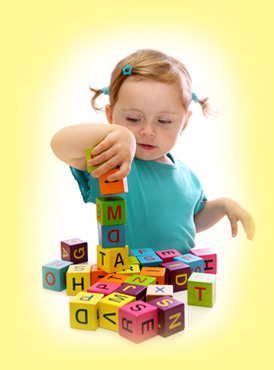